Изменение по числам
Родной язык
Абаева Т.К.
В каждой группе слов найдите лишнее слово
Пилы, молотки, ножницы.
Пальто, куртка, шуба.
Огурцы, петрушка, помидоры.
Поезд, электричка, метро.
Страус, кенгуру, лев.
Выберите формы имён существительных во множественном числе
Учитель - _____;
Трактор - _____;
Шофёр - ______;
Сторож - ______;
Доктор - ______;
Инженер - _____.
шофёра
учителя
сторожи
шофёры
тракторы
учители
сторожа
инженеры
доктора
инженера
трактора
докторы
Третьеклассники составили пары слов, которые стоят в форме единственного и множественного числа. Зачеркните пары слов, где допущены ошибки.
Адрес- адреса;
Ягода - ягодой;
Улица - улицы;
Море - морю;
Облако - облака;
Одеяло -одеяла;
Сапоги - сапога;
Лопата - лопатой.
Какое слово имеет форму множественного числа? Выберите вариант ответа.
Бензин
Сметана
Победа
Молоко
Выделите цветом имя существительное, которое имеет форму и единственного, и множественного числа.
Каучук, сани, ножницы, рынок, очистки, кенгуру.
Пони, торшер, кофе, метро, интервью, молоко.
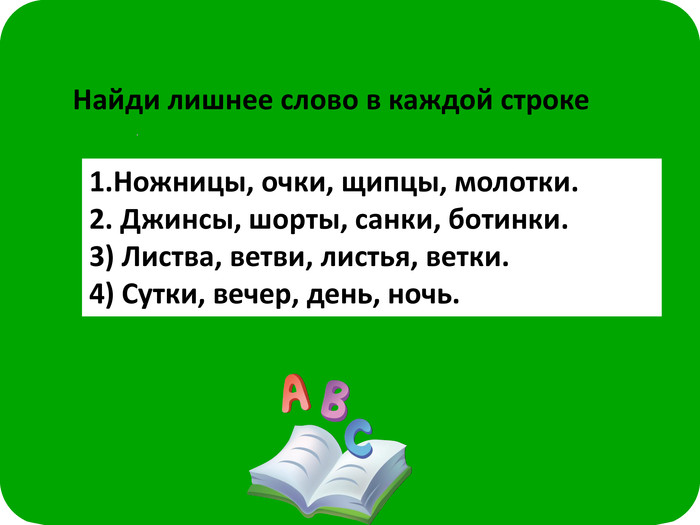